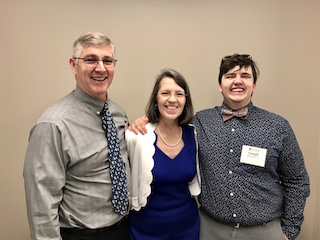 Commencement Day Reception – May 26, 2019
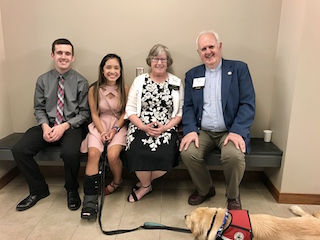 Devin Ames & family
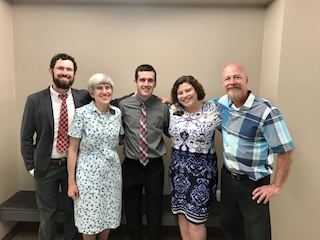 Devin Ames & professors
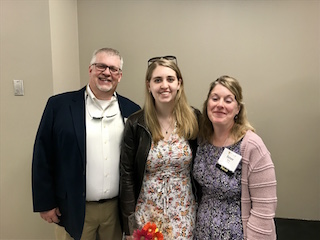 Emy Bess & family
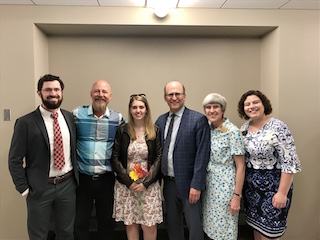 Emy Bess & professors
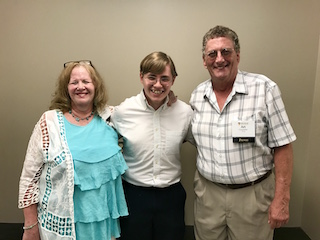 Alex Cavender & family
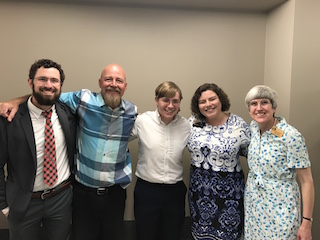 Alex Cavender & professors
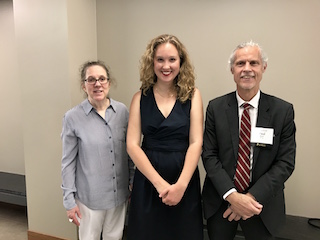 Emma dePaulo Reid & family
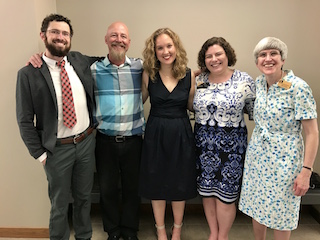 Emma dePaulo Reid & professors
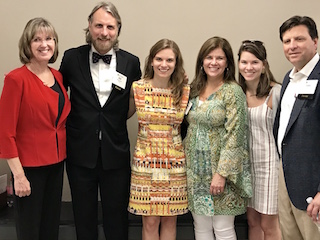 Mary Landis Gaston & family
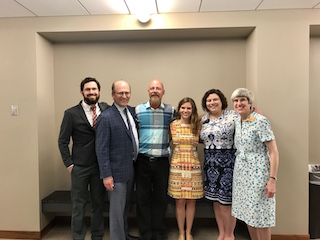 Mary Landis Gaston & professors
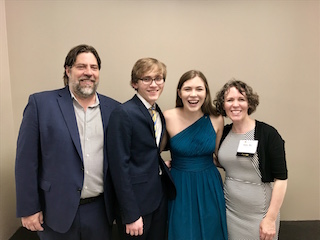 Sophie Rossiter & family
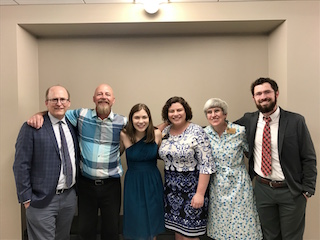 Sophie Rossiter  & professors
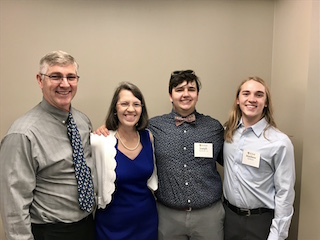 Joseph Spellman & family
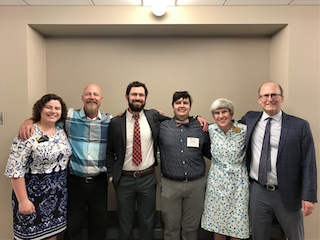 Joseph Spellman & professors
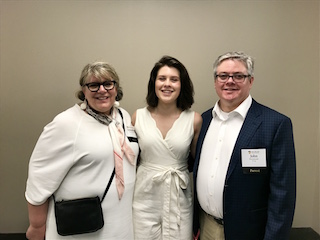 Macy Stormont & family
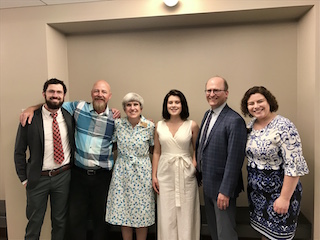 Macy Stormont & professors
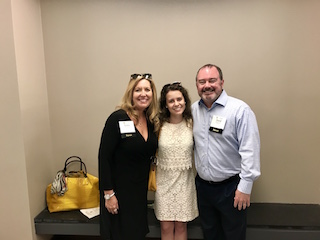 Amanda Westcott & family
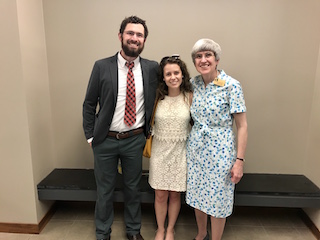 Amanda Westcott & professors